Resource Planning and Management (Estimating and scheduling timelines)
By Benjamin Watyaba
Resources and management
Objectives 
Define what constitutes a resource to the clinical trial manager
Determine which resources will be needed, and how to obtain them
Estimate how long each resource will be needed for
How to manage resources effectively 
To ensure that the scope is executed effectively.
Resources
Sample question
Which of the following resources might you need to consider when starting to plan for your clinical trial?
A.  Access to participants
B. Investigators
C. Administrative staff
D. Computers
E. Transport
F. papers on previous trials
Definition of Resources in Research
Assets available and anticipated for use in the planning and execution of project operations.
These are:
Equipment
Facilities 
Materials and Supplies 
Information 
Technology
Thought question
List the resources that you will need when you start your project to serve tea at the first meeting of your trial's management group
Planning and managing resources
Things to consider
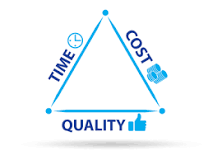 Size of workload
Work estimates
Project estimates are treated as commitments
Sample question
During which phase of a large multi-center clinical trial project do you believe that you will need the majority of your people, equipment, and other material resources?
A. During the pre-trial planning phase
B. During the clinical operations phase
C. During the data management phase
D. During the trial closing phase
Deciding who and what you need
A. Team
Research is delivered by a team of people with different personalities, skills, ability, knowledge etc, and the ideal team takes advantage of the complementary skills of the individuals.
"What skills are required in order to complete all of the tasks required in the clinical trial program? 
The easiest way to answer this is using the work breakdown structure (WBS).
Generating the Team
Activities, tasks, and sub-tasks described in the Protocol WBS dictate the sorts of skills required;
Does the task require specific technical skills?
Will the task need specific or general experience?
What type of knowledge or education will be needed?
What interpersonal skills will be needed? 

How many of each type of skill set will be needed for the completion of each task?
Which of these skills can be developed through training and development during the trial and how would this development be implemented?
What levels of supervision will be required for each role?
Skill inventory
After identifying the skills needed then start a process of matching the right people to the right targets within your team. 
Example:
B. Materials WBS and inventory
Estimating Timelines
Time estimates are dependent on trial WBS. 
For each task, we need to estimate:
The effort required to complete the task. 
 This is the number of hours of work required to do the task. 
The combined effort for all the tasks determines how much the staffing costs will be for the trial
B. How long the task will take. 
This is the number of days between the task starting and being completed.
The duration will determine the overall timescale for the trial
When time can’t be estimated
Time to complete the task. if everything goes really well, and there are no complications.
This is the time that the activity can usually be completed under normal conditions
The time that it will take to complete the activity (produce the first draft of the protocol) in adverse conditions
Sample question
The amount of time needed to complete an ethics proposal is 4 weeks (based on the trial manager spending 25% of their time working on it over the 4 weeks, and no one else needing to be involved).
If the trial manager increased the amount of time he/she spent working on the ethics proposal to 40% of their time how quickly could the ethics proposal be completed?
 A. 1 week
 B. 2 weeks
 C. 2 ½ weeks
 D. 3 weeks
Example
3.8 Ethics finalized 
3.8.1 Participant information sheet (12 hours)
3.8.2 Informed consent (6 hours)
3.8.3 Ethics approvals (32 hours)
In order to work the overall duration of this part of the trial we need to understand how the tasks interrelate. Start-end dates and which tasks are dependent on each other.
Accountability and responsibility
Ensure individuals know their responsibilities and accountabilities for each task in the project.
work and responsibility matrix (RACI matrix) can be used:
Responsible for completing the work.
Accountable for work. 
who needs to be Consulted about any given activity?
who needs to be Informed about the activity?
Thank you
references
Brown L,T Grundy T. Project Management for the Pharmaceutical Industry, Gower, 2004 pages 54 – 58
Burke R. Introduction to Project Management. Cosmic MBA Series. 2007 Chapters 13 and 14.
PMBOK - A Guide to the Project Management Book of Knowledge, 3rd Edition (PMBOK Guide), Project Management Institute, Pennsylvania USA (2004)